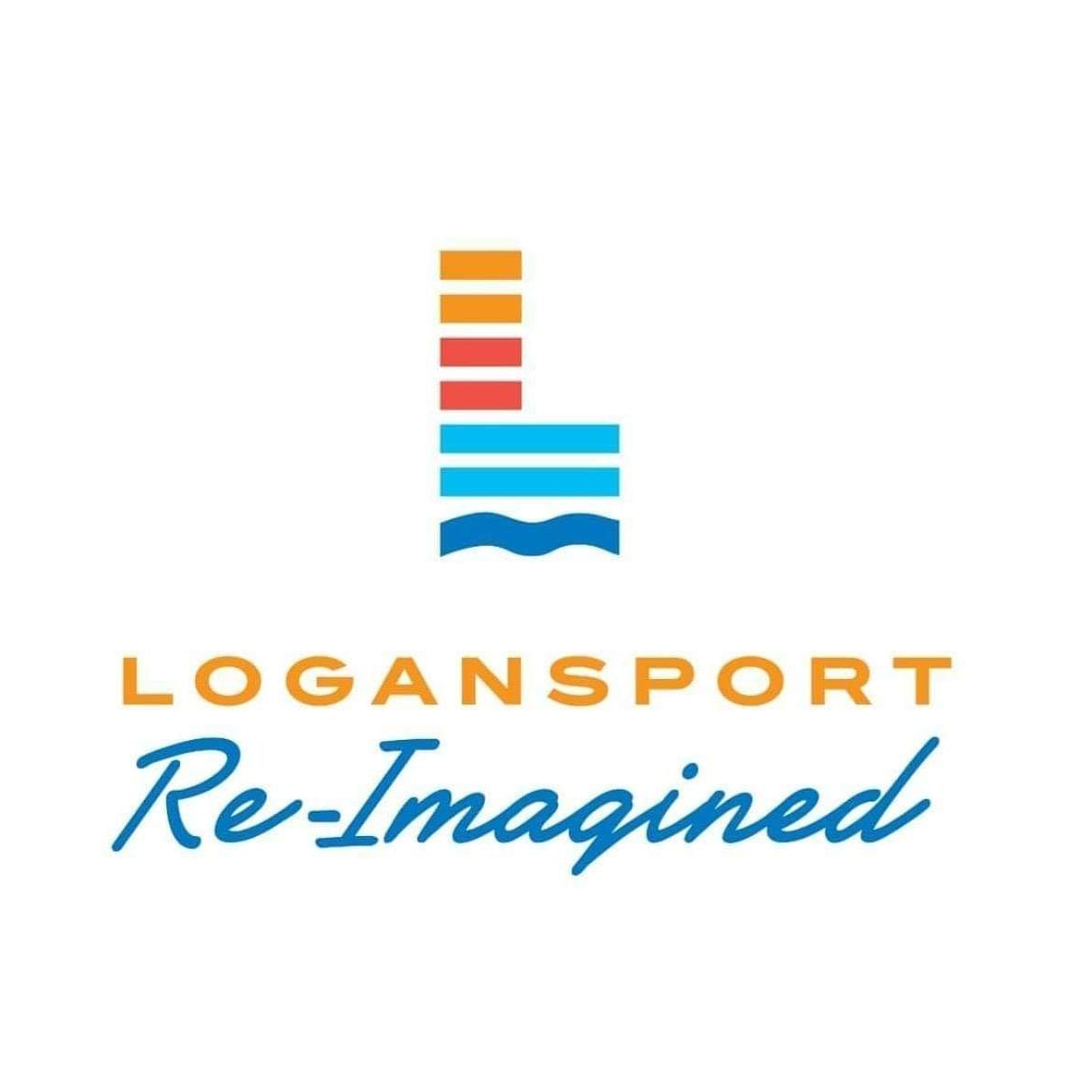 Logan’s Landing
National and State Main Street Organization
Logan’s Landing Commercial Façade Improvement Program
Application on a rolling yearly basis 
50% reimbursement up to $5,000

Need with application:
Current photograph of property to be improved
Project plans and specifications including description of improvements including materials and colors
Two preliminary estimates for scope of work from licensed contractor 
 Approval for Exterior Improvements from Planning Department
Eligible Projects: 
Exterior Painting
Awnings
Exterior Lighting
Front Facade Windows
Brick Façade
Façade Maintenance/Restoration

Eligible Applicants: 
Commercial Properties 
Owner or tenants 
In the Downtown District 
Not Delinquent on property taxes, City liens or fines
Not received maximum funding within last 4 years
We are here
Logansport Redevelopment Commission
This Commission captures increases in taxable assessed value (AV), and then uses property tax revenue from these increases to fund improvements within the specified area.
Commercial Use Sidewalk/curbing Program
Eligible Projects: 
Sidewalk
Curbs
Guttering

Eligible Applicants: 
Within a Tax Increment Finance District (TIF)
Commercial Properties
Application on a rolling yearly basis 
50% reimbursement up to $5,000

Need with application:
Approval from Board of Works (BOW) if within right-of-way
Approval from Logan’s Landing Design Committee if within Downtown 
Approval from Planning Department 
Estimate for scope of work
Exterior Improvement Program
Eligible Projects: 
Exterior Doors
Painting
Shutters and Awnings
Signs
Stairs, Porches, Railing, Exit
Exterior Walls, Windows, Roofs
Walkways
Lighting
Parking lots

Eligible Applicants: 
Within a Tax Increment Finance District (TIF)
Commercial Properties 
Not Delinquent on property taxes, City liens or fines
Application on a rolling yearly basis 
15% Forgivable Loan up to $250,000 

Need with application:
Defined Scope of Work
Estimate(s) for scope of work  
Approval for Exterior Improvements from Planning Department
Exterior Improvement Program & Commercial Use Sidewalk/curbing Program
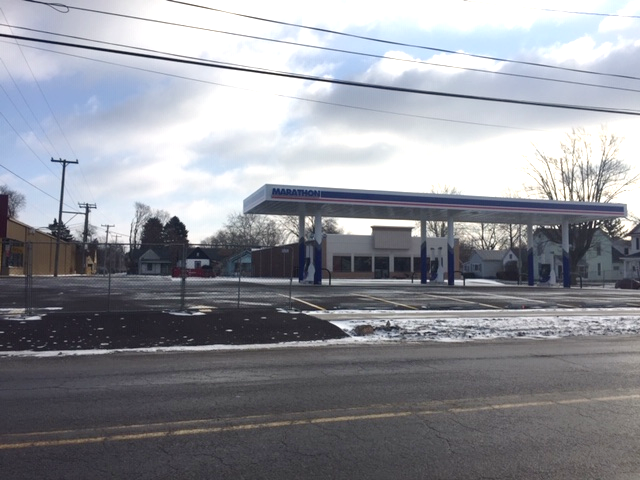 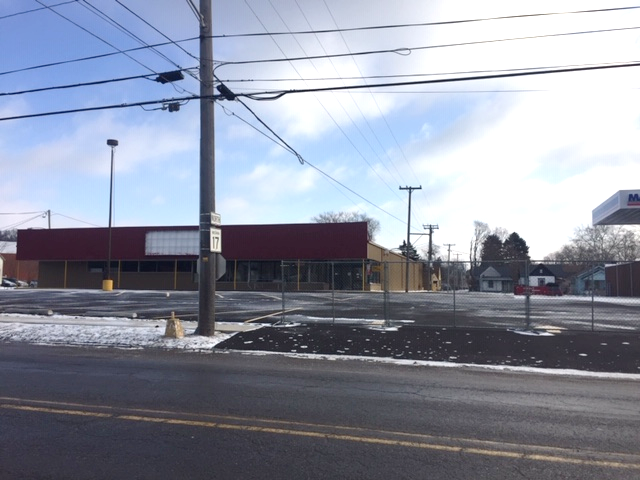 Gas Station & Convenience Store:
 March 2019

Grocery : Timeframe has not been confirmed
Exterior improvement Program
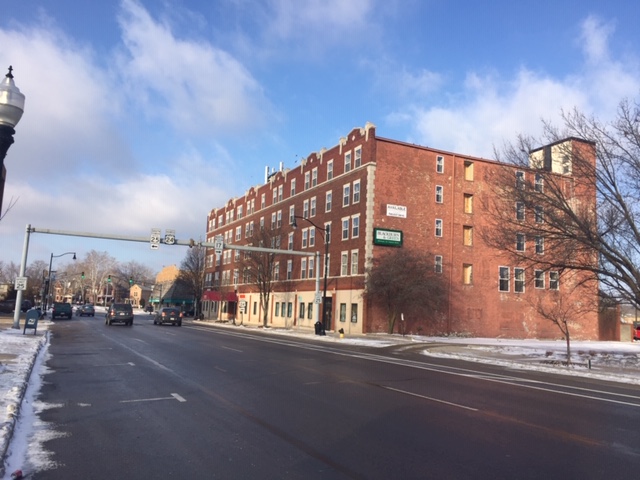 Commercial space needs leased before the project will progress.
 If needing Commercial Space call (765) 637-5815.
Exterior improvement Program
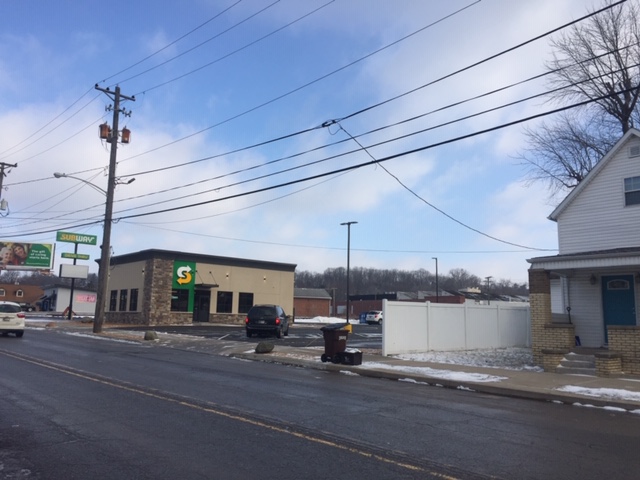 Now Open!!!!
Indiana Office of Community and Rural Affairs (OCRA)
Main Street Revitalization Program (MSRP) 
&
Historic Renovation Grant Program (HRGP)
Main Street Revitalization Program (MSRP)
Eligible Projects: 
Facades Renovations
Streetscape

Eligible Applicants: 
City or Incorporated Town
Active Main Street Group 
(Logan’s Landing) 
Be an eligible activity under Community Development Block Grant (CDBG)
Completed Downtown Revitalization Plan within last 5 years
Application available twice a year 
Minimum Local Match 20% of total project cost 
Interested Building Owners must work with the City to:
Develop a scope of work and get  environmental review approval for their building
Help provide match for project
Provide limited duration easement for Facade
Historic renovation grant program (HRGP)
Eligible Projects: 
Roof replacement & rehab
Windows, doors, & historic entryways
Brick rehab & tuck pointing 
Exterior foundation rehab
Rehab of Architectural Characteristics

Eligible Applicants: 
Limited Liability Company,
Corporation, Individual, and/or 
Nonprofit affordable housing organizations
Application on a rolling yearly basis 
Local Match 65% 
What is Historic
At least 50 years old
Registered Indiana Historic Site or Structure
Listed or eligible for National Register of Historic Places 
Contributing resource to a National register District
Used & held for income purposes
A rental or other  use for trade or business
Historic Districts map
Melbourne Ave
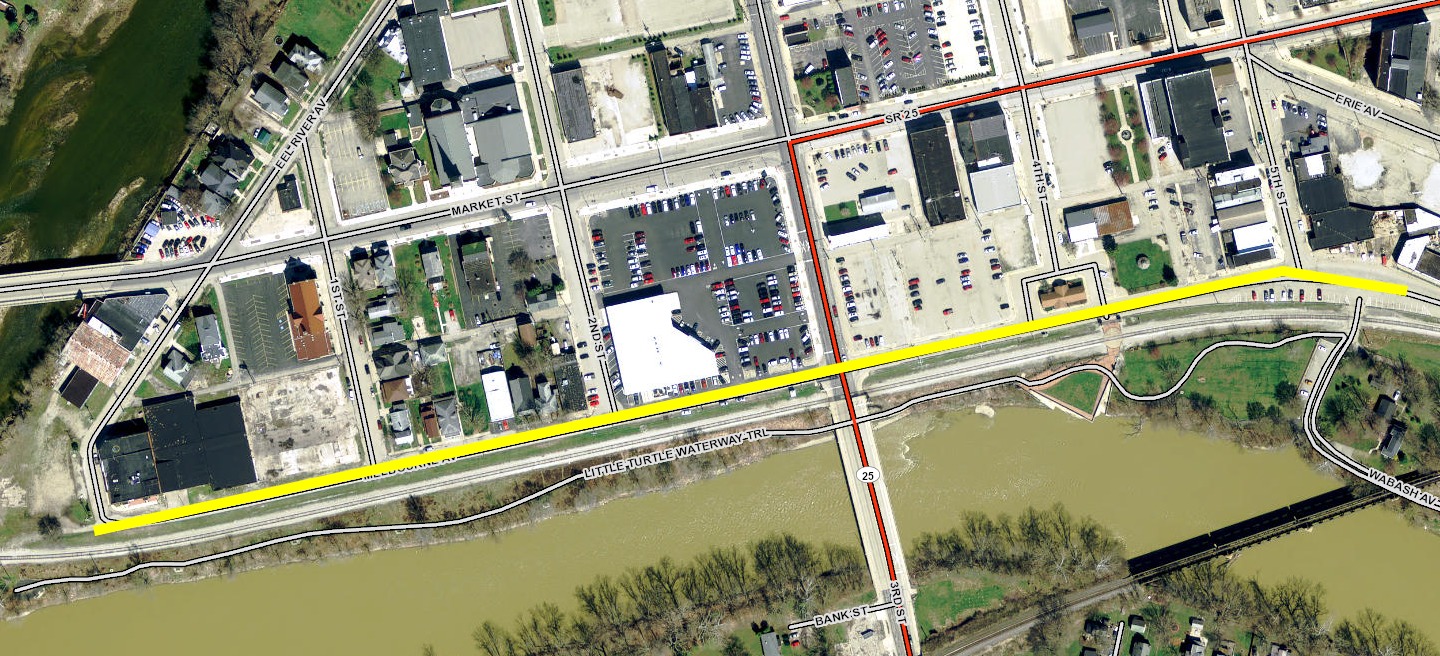 LMU's multimillion-dollar Avenue wet weather (storm water) project, 
scheduled to begin  work by February 15, 2019
involves stacking two 10-foot diameter pipes under the roadway along Melbourne Avenue, from Eel River Avenue, east to 5th Street.
A pump station at 1st and Melbourne
Construction to take about two years 
Melbourne Avenue will be closed 
Intersection of 3rd Street and Melbourne scheduled after Market Street bridge re-opens
Market Street Bridge
The official completion date for the Market Street Bridge has been pushed back to late August 2019,  due to a delay caused by relocation of a phone line. The bridge remains closed to vehicle and pedestrian traffic.
4th and 5th St.
Bids for converting 4th and 5th Streets in downtown Logansport from one-way to two-way came in unexpectedly high, and the Logansport City Council has put the project on hold.
Reimagine this Space
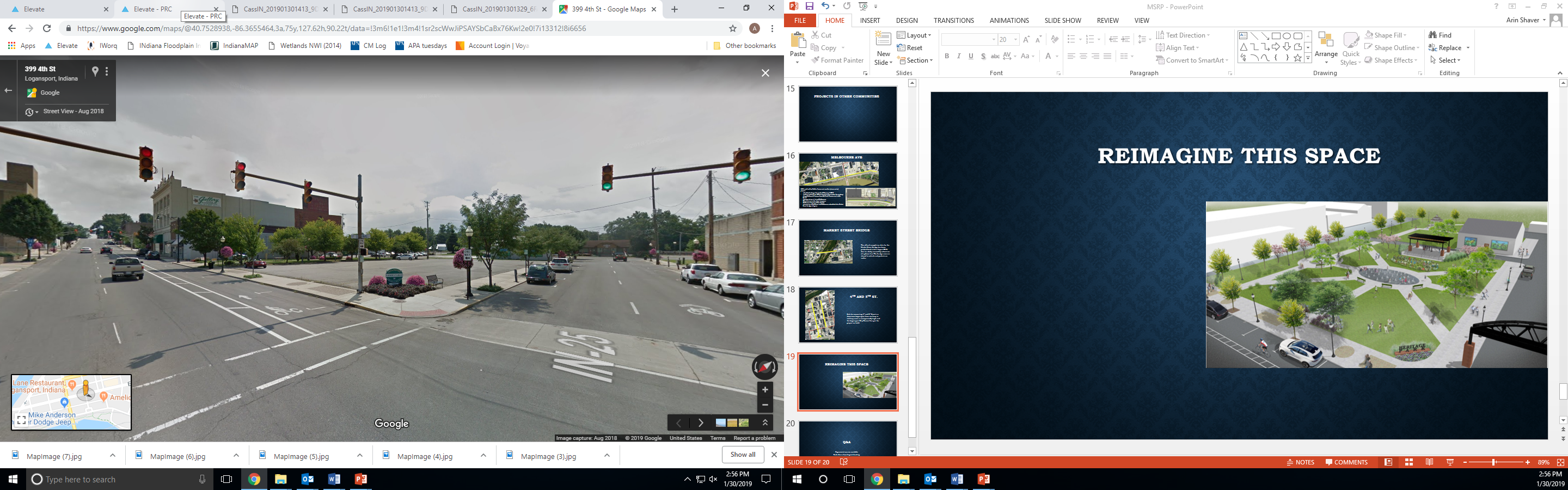 Imagine Creating a Larger Outdoor Event Venue

Would features such as :
	Pavilions, 
	Stage,
	Expanded Farmer’s Market,
	Seating, 
	Artwork,
	More Trail and Sidewalk Connections,
	Free Wi-Fi,
	Open Restrooms,
	Commercial kitchen, and 
	Others
be important to you in a Community Park in Downtown
Q&A
Representatives are available: 
Becki Harris from Logan’s Landing; 
Suzanne Chilcott with Redevelopment Commission; and 
Steven Ray w/ North Central Indiana Planning Council
If interested in these programs please go to www.cityoflogansport.org and the form will be on the front page or you can get a hard copy in the Mayor’s Office.  

All forms must be returned to the Mayor’s Office or filled out online by Feb. 27, 2019

This presentation will also be available next week on www.cityofloganport.org.